Podaljšano bivanje 1.razredTELOVADI S PLIŠKOTOMhttps://www.youtube.com/watch?v=7VAEIkGmXnoPojdi na povezavo, klikni z desno tipko nanjo in klikni odpri hiperpovezavo
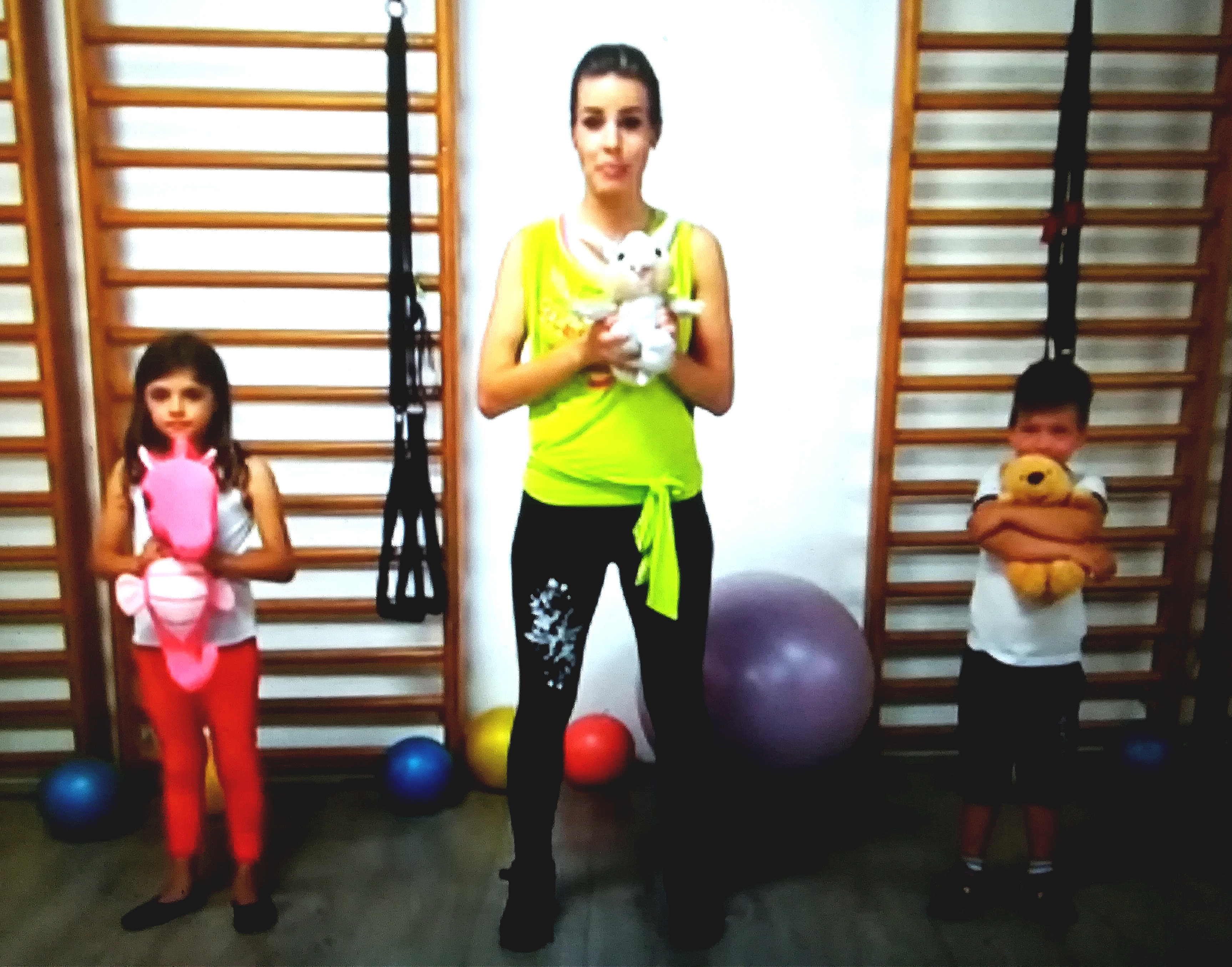 POVEŽI PARE. IŠČI BESEDI, KI SE ZAČNETA NA ISTO ČRKO, NA PRIMER DEŽNIK IN DIAMANT. EN PREDMET OSTANE. KATERI?
SKRITI LIKIV SLIKI POIŠČI PREDMETE IN ŽIVALI, KI SO NARISANI SPODAJ.
PREBERI IN SI ŠE TI IZMISLI KAKŠEN HUDOMUŠEN IZGOVOR.